ПРЕЗЕНТАЦИЯ,
прилагаемая к заявке об участии в открытом запросе по  поиску инновационных решений по применению безопасного устройства защиты систем заземления, а также удаленного мониторинга и контроля устройств заземления пассажирских платформ





Наименование инновационного решения / технологии: […]




Наименование организации: […]
РЕЗЮМЕ 
ИННОВАЦИОННОГО РЕШЕНИЯ / ТЕХНОЛОГИИ
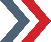 Иллюстрация проекта (например, фото / схема)
КЛЮЧЕВЫЕ ОСОБЕННОСТИ 
ИННОВАЦИОННОГО РЕШЕНИЯ / ТЕХНОЛОГИИ
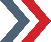 КОМАНДА РАЗРАБОТЧИКА 
ИННОВАЦИОННОГО РЕШЕНИЯ / ТЕХНОЛОГИИ
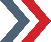